AGM 2018 we voted to explore the option
12 designs submitted from the membership	
Short list of 3 were voted on by the members
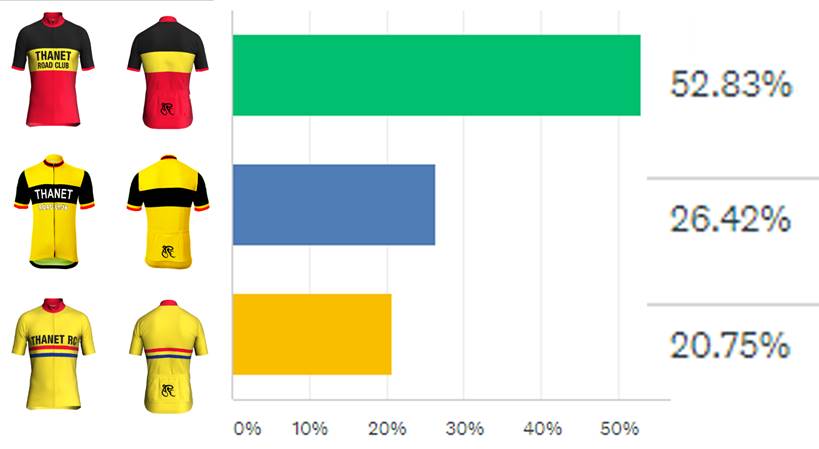 The proposed new design has been approved by British Cycling

Now we need to hold a member vote:
Adopt the new design or stay with the existing?